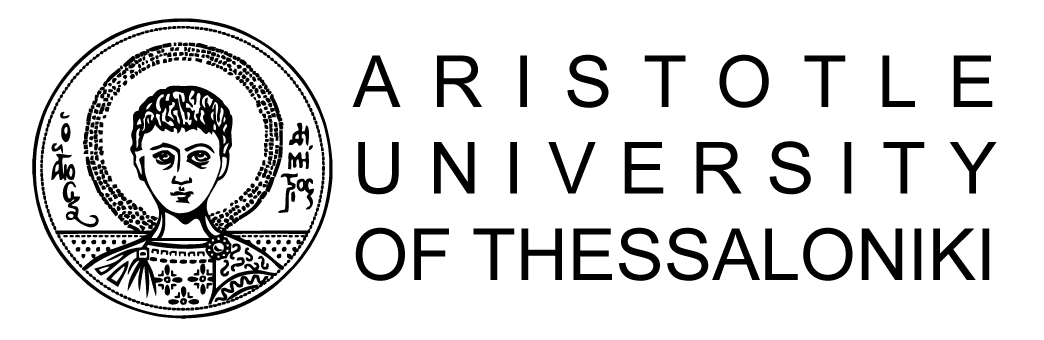 Department of European Educational Programmes
Aristotle University of Thessaloniki
and 
the Erasmus+ programme
© 2023 Department of European Educational Programmes, Aristotle University of Thessaloniki
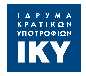 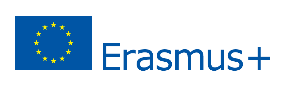 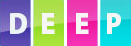 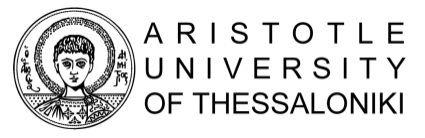 AUTh at a glance
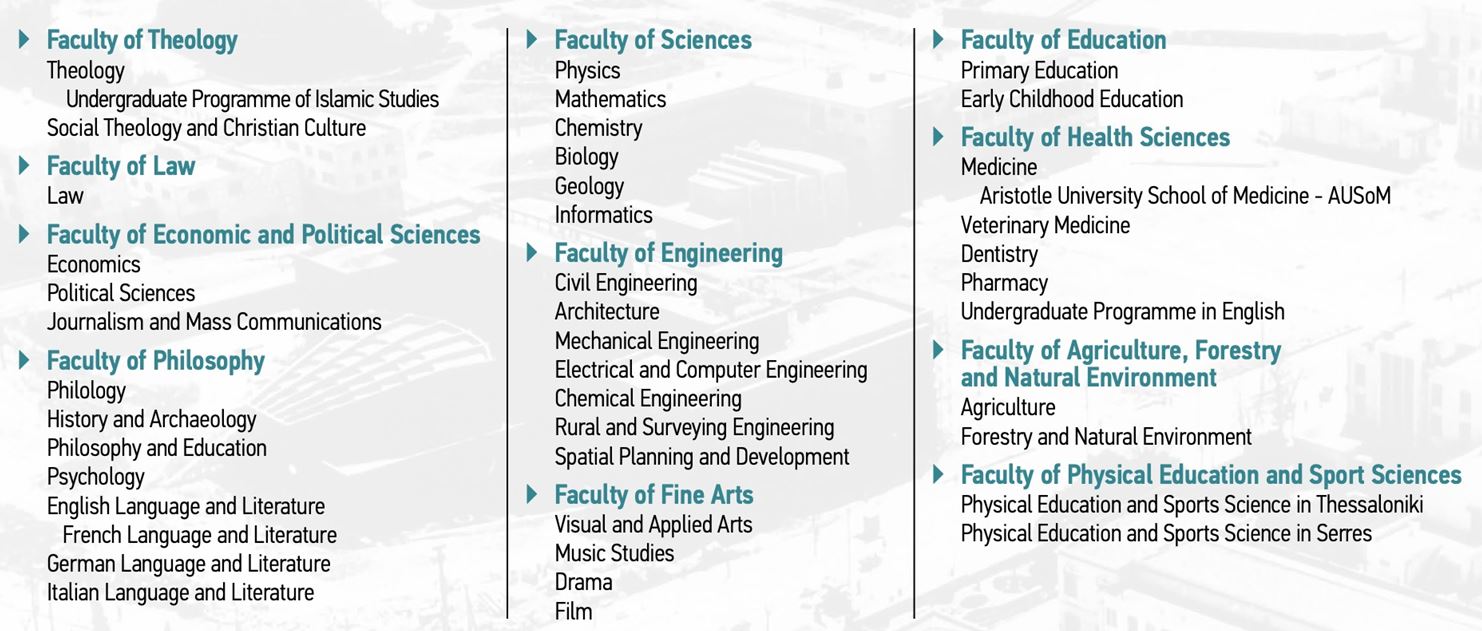 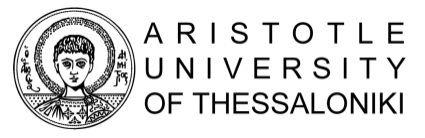 AUTh at a glance
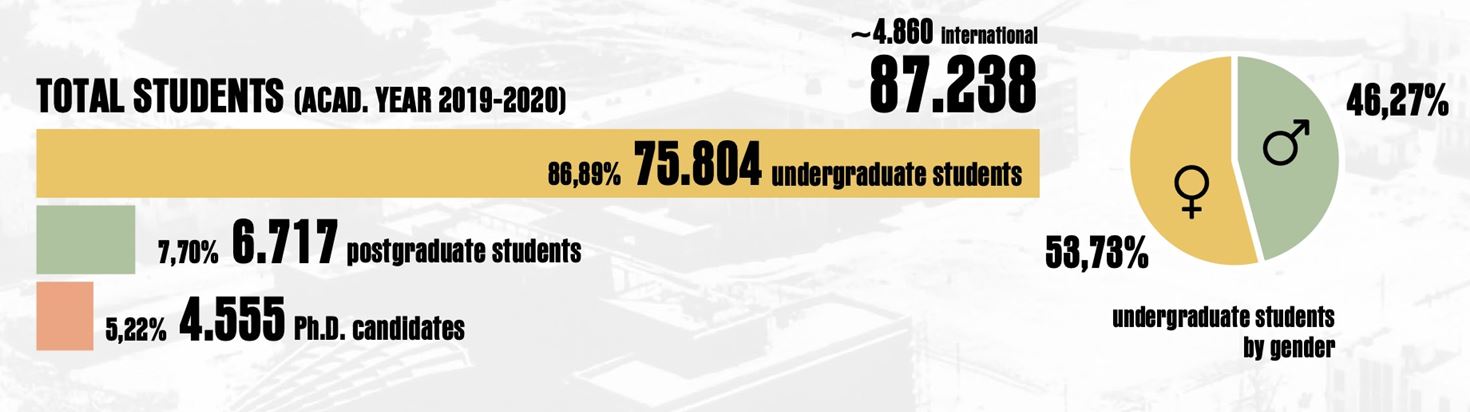 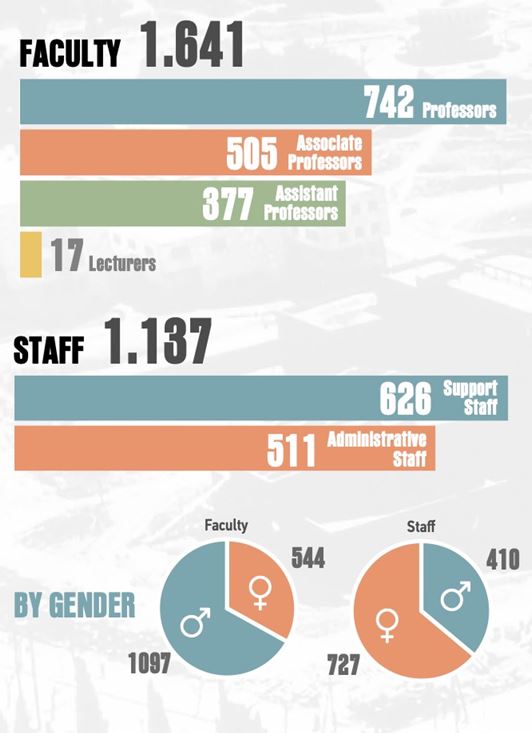 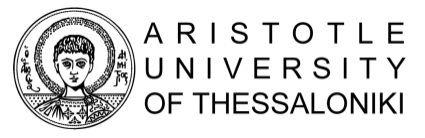 AUTh at a glance
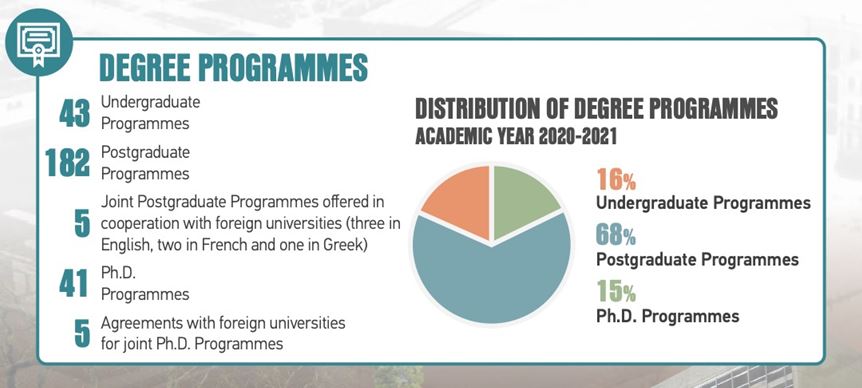 7
7
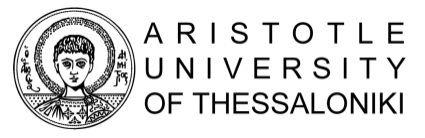 Postgraduate & Ph.D. Programmes in foreign languages
ENGLISH
FRENCH
Hydrocarbon Exploration and Exploitation
Digital Media, Communication and Journalism
Data & Web Science
English & American Studies
Logistics and Supply Chain Management
Dental and Craniofacial Bioengineering & Applied Biomaterials
Paediatric Dentistry
Human Reproduction
Medical Research Methodology
Film & Television Studies
Theoretical and Applied Linguistics
European Literary Cultures / CLE University of Bologna, University of Upper Alsace, University of Strasbourg International
GERMAN
Language and Culture in the German-speaking area
AUTH: The digital university of Greece
In-house development of pioneering software
Management of incoming & outgoing Erasmus students
Personalized digital services for students and professors
Monitoring teaching and research output
Management of research funds
6
Erasmus+ mobilities in AUTh
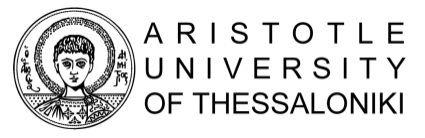 Department of European Educational Programmes
Responsibilities at a glance:
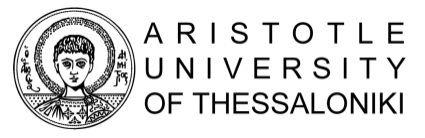 Department of European Educational Programmes
Erasmus+ KA131
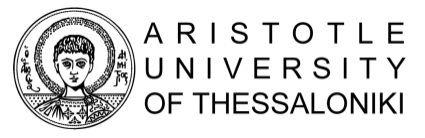 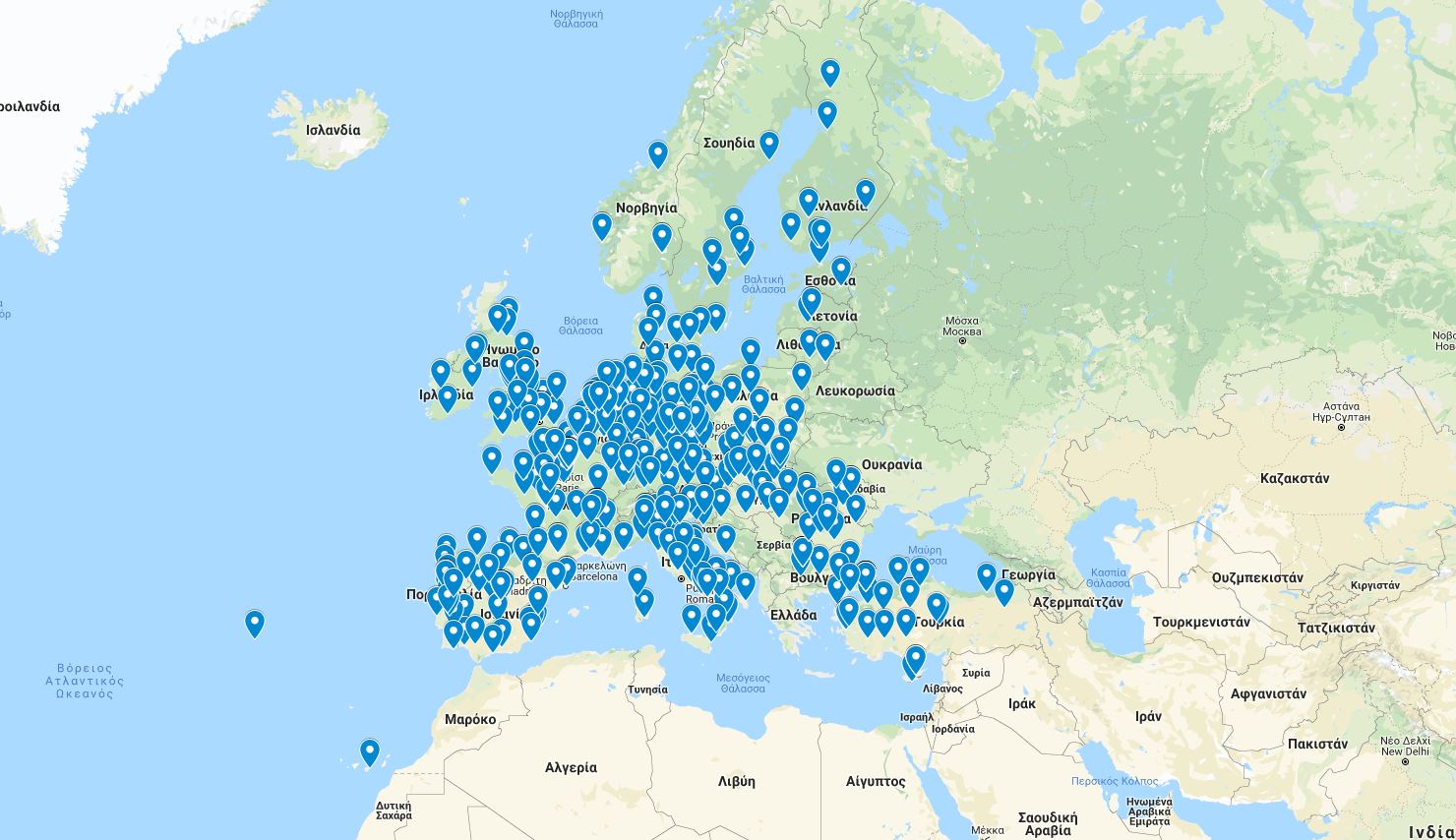 1457 bilateral agreements covering all subject areas and all programme countries
Erasmus+ KA131
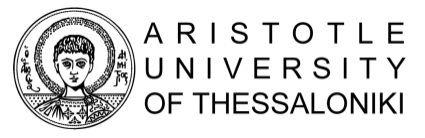 Erasmus+ KA131
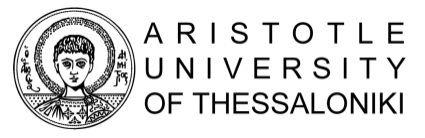 Erasmus+ KA131
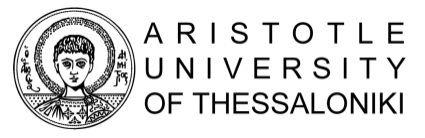 Erasmus+ KA131
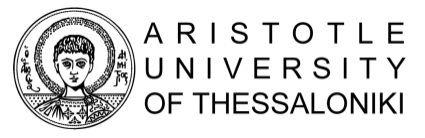 Erasmus+ KA171
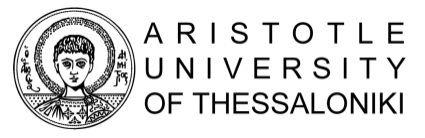 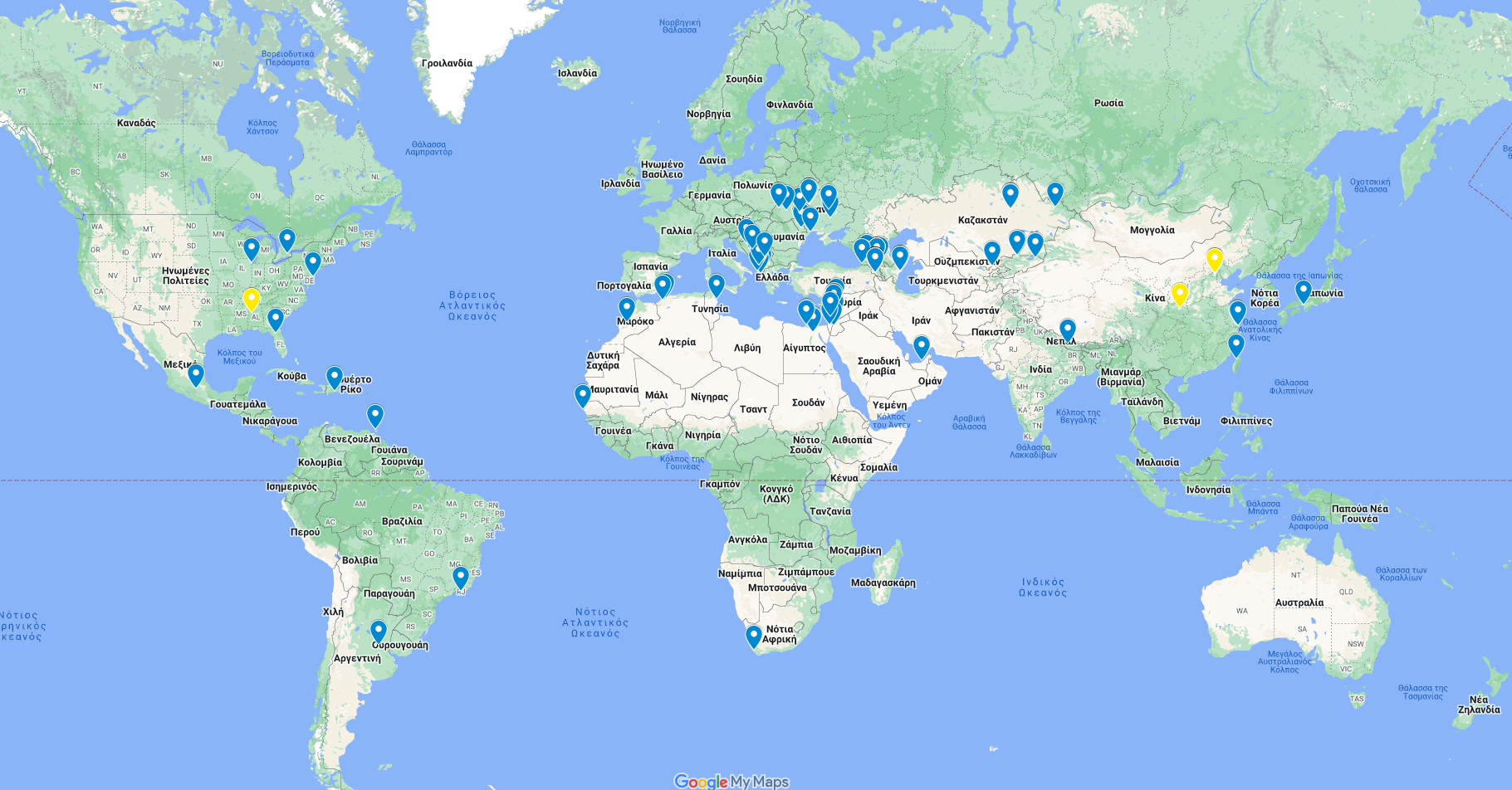 Erasmus+ KA171
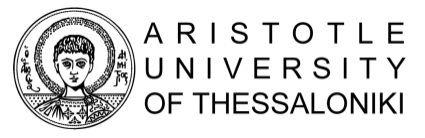 DEEP Staff Training Weeks
1 annual edition
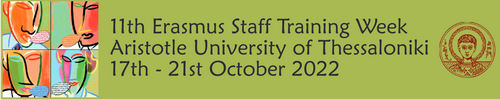 Special editions on focal thematic areas
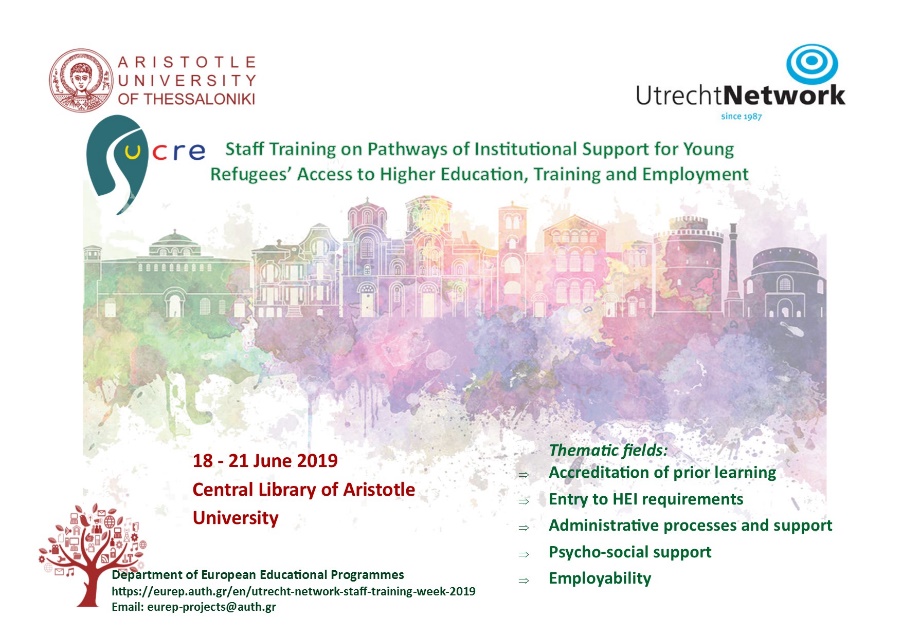 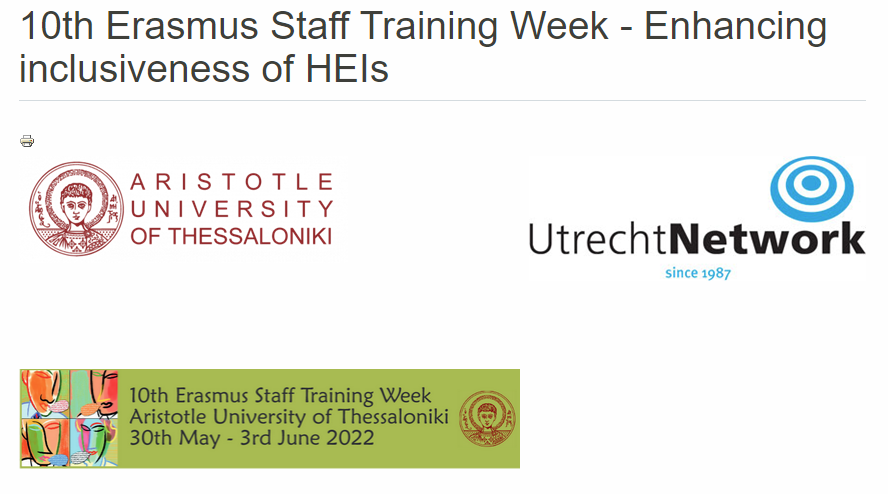 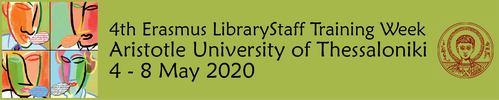 DEEP Events
Orientation Weeks
Europe Day Celebration – Erasmus Day Event
Christmas or New Year Events
Dissemination Events for Students and Staff
Networks’ membership
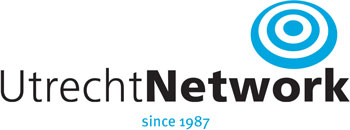 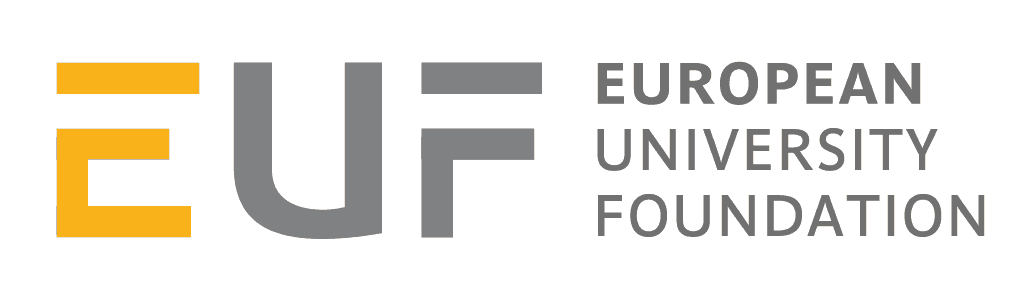 Acknowledgement
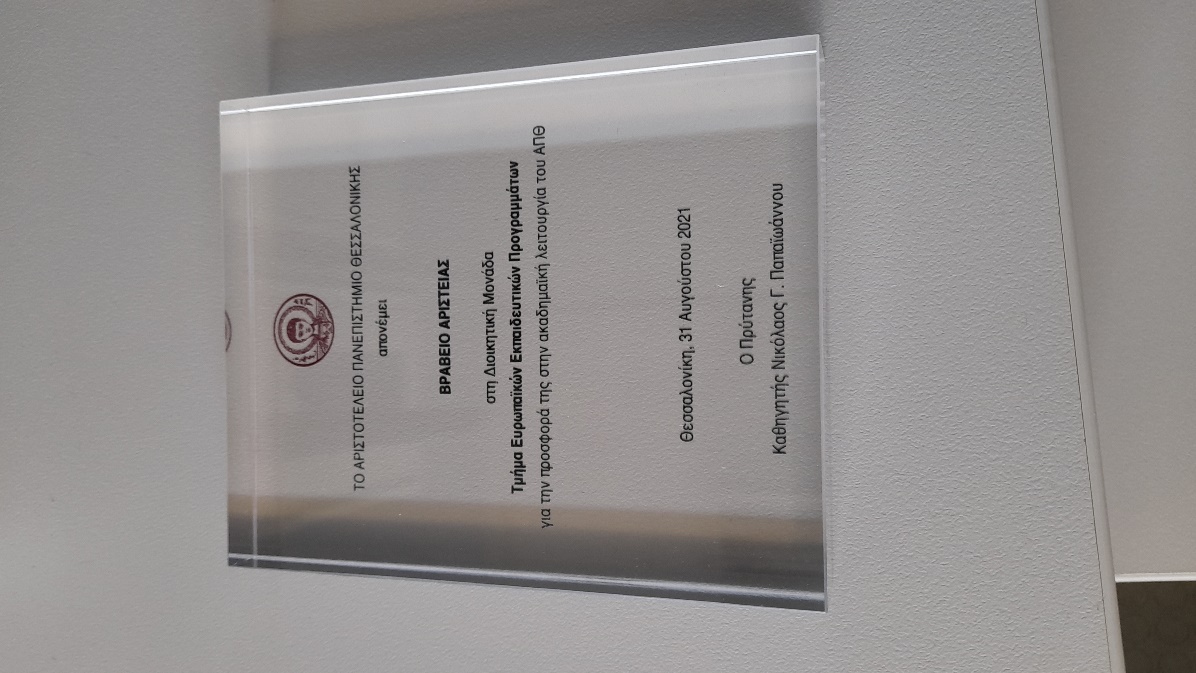 AUTh Award of Excellence 2021

Acknowledged as an Institution of Good Practice by the Greek Erasmus+ National Agency

Adoption of AUTh good practices by the Greek Erasmus+ National Agency and Greek HEIs
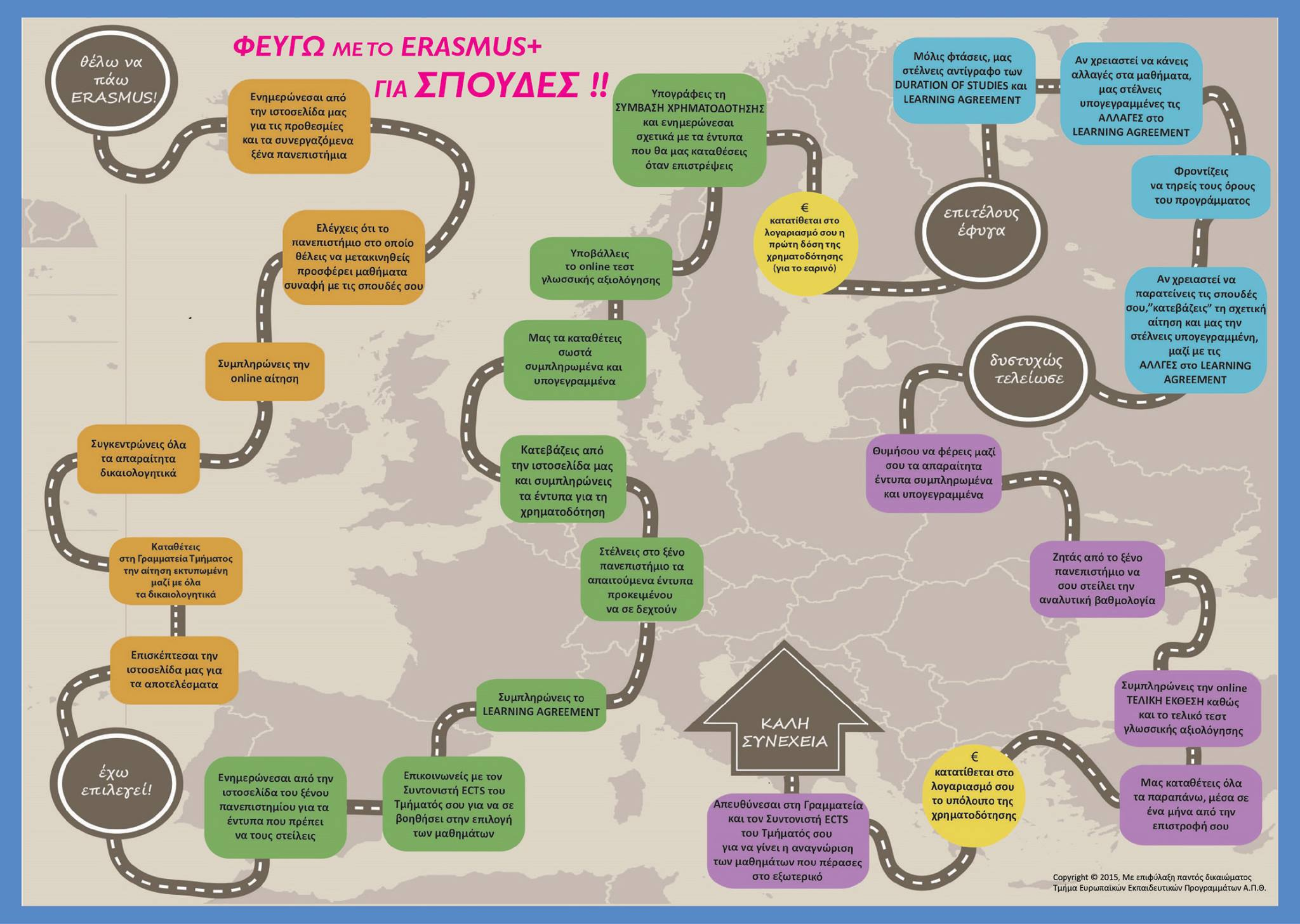 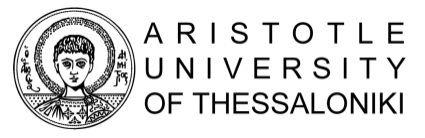 Management of mobilities and quality assurance
A few useful figures…
1 central Erasmus office
Management structure
Mobility phases
[Speaker Notes: Bilateral agreements: Set the basis for quality mobilities
Specify language requirements
Contacts

Selection by sending institution: allocation of students to different places according to spceific academic criteria

Mobility period: Monitoring of study programme during mobility and quality feedback upon completion]
Moebius: AUTh mobility management software
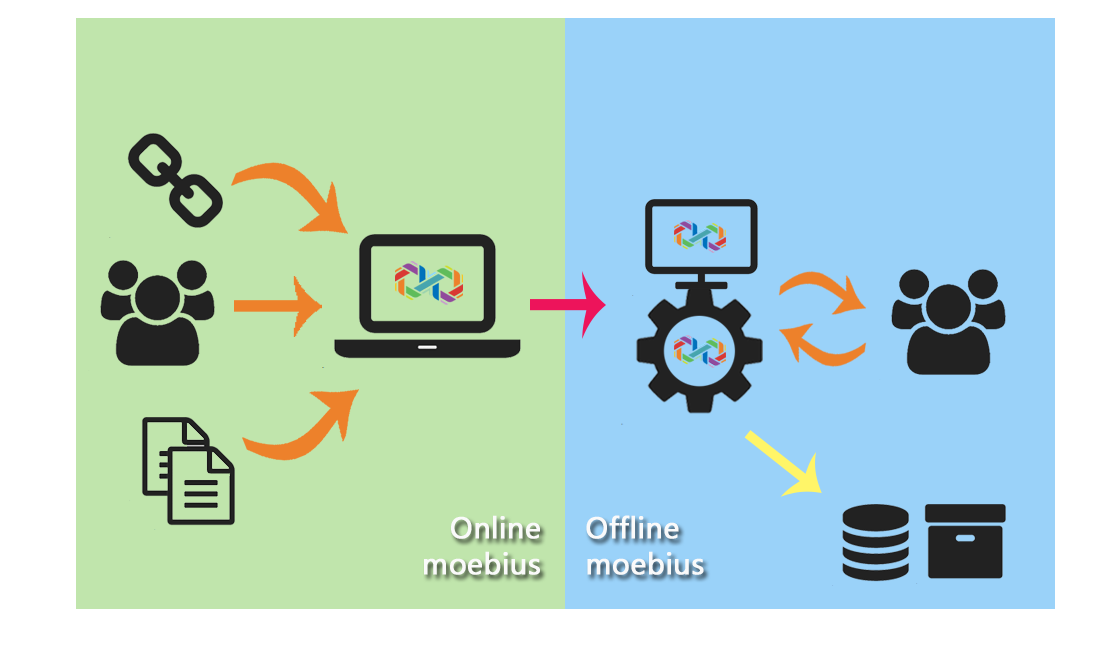 AUTH selection procedure
Ministry of Education directives for transparency, impartiality, consistency, full documentation and equal treatment of all applicants
Phase 1: common selection criteria prioritized by each School and detailed justification of results
Phase 2: a single layout for selection results justification
Phase 3: introduction of a point system
Monitoring of academic performance
Define successful academic performance
Exams
Threshold regarding awarded ECTS credits

Financial penalty for those not compliant with quality standards
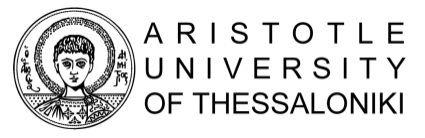 DEEP and Erasmus+ projects
Main responsibilities:
Dissemination of Erasmus+ funding opportunities
Consulting and support on project proposal preparation
Networking and facilitation of collaborations
Participation/contribution in Erasmus+ projects in the field of students’ and staff mobilities
Coordination of Erasmus+ projects
AUTh’s contribution in the European Student Card Initiative (Digitalization of the Erasmus+ programme)
Member of the EWP+ consortium (ongoing)

Coordinator of the European Digital Student Services Infrastructure/EDSSI (concluded) 
Consortium member of the EDSSI L2 project (concluded)
Technical leader in the OLA 3.0 project (concluded)
Consortium member of the Erasmus+ Mobile App project (concluded)
Consortium member of the MyAcademicID project (concluded)
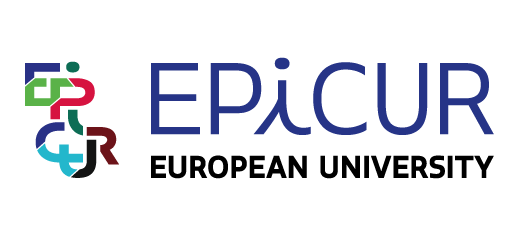 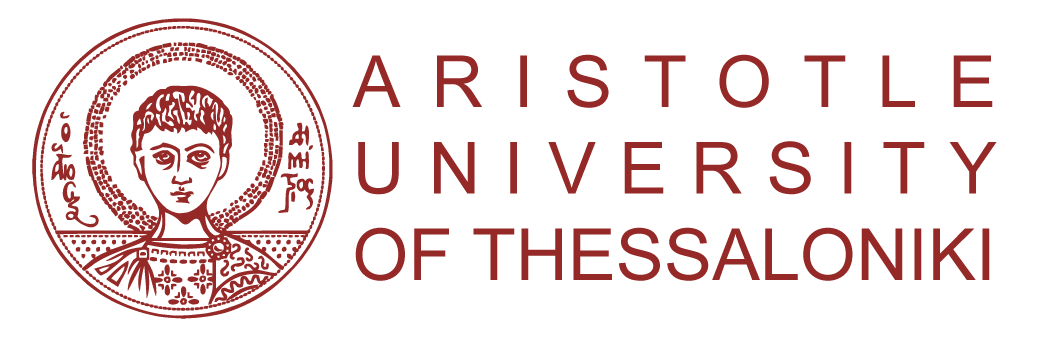 Aristotle University of Thessaloniki is WP Leader in the creation of an inter-university campus 
implementation of innovative procedures of admissions, evaluation and academic monitoring (gamification) 
design of technical solutions both for teaching methods (Virtual Campus Learning Platform) and administrative support (Virtual University Registrar System)
[Speaker Notes: EDSSI

EPICUR – έργο υποδομής]
DEEP’s involvement in projects
Coordinator of the Assessing Courses of the Online Learning Agreement/AsCOLA project (Erasmus+ KA2/ongoing)
Business analysis and events’ organization for EWP+ consortium (Erasmus+/ongoing)

Coordinator of the European Digital Student Services Infrastructure/EDSSI (CEF/concluded)
Project partner of Making Mobility the Norm/NORM project (Erasmus+ KA2/concluded)
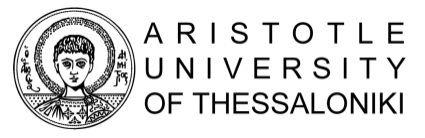 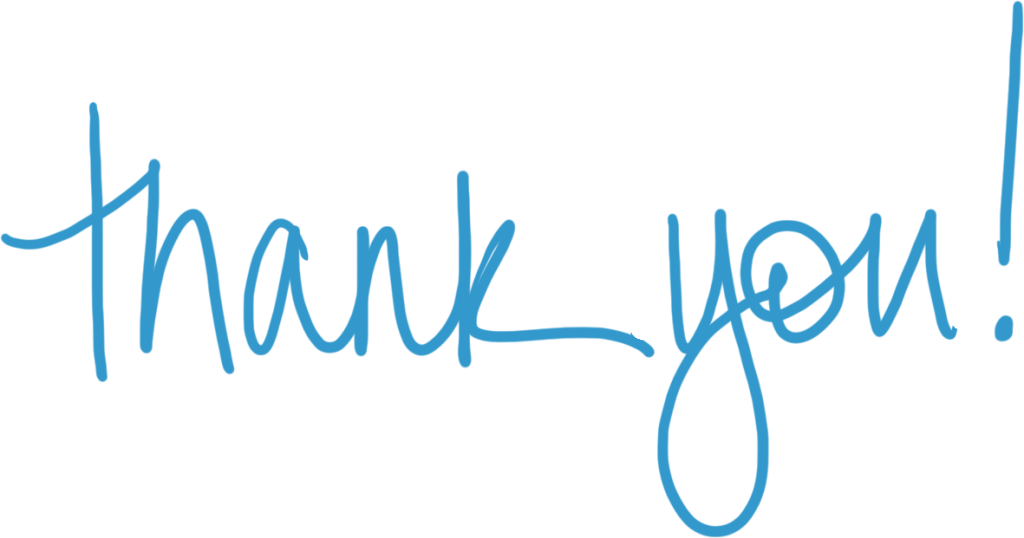 Department of European Educational Programmes
Thessaloniki, Greece

E-mail:  eurep-projects@auth.gr
Web:     https://eurep.auth.gr
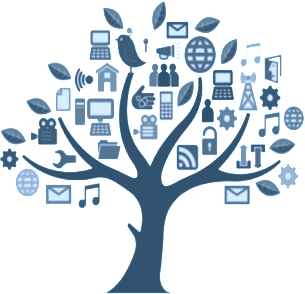 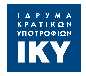 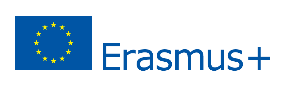 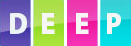